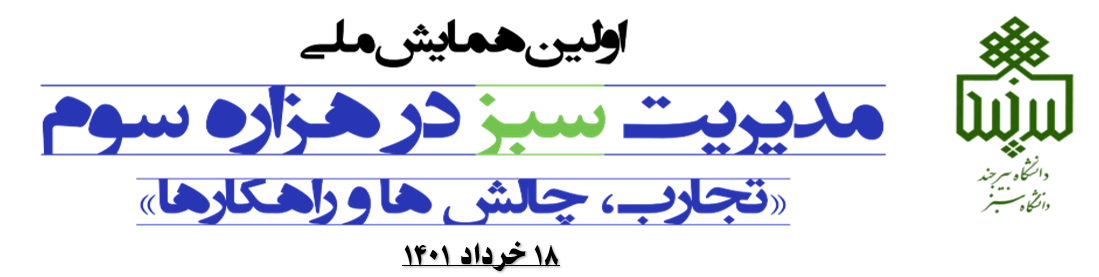 عنوان مقاله
نویسنده / نويسندگان
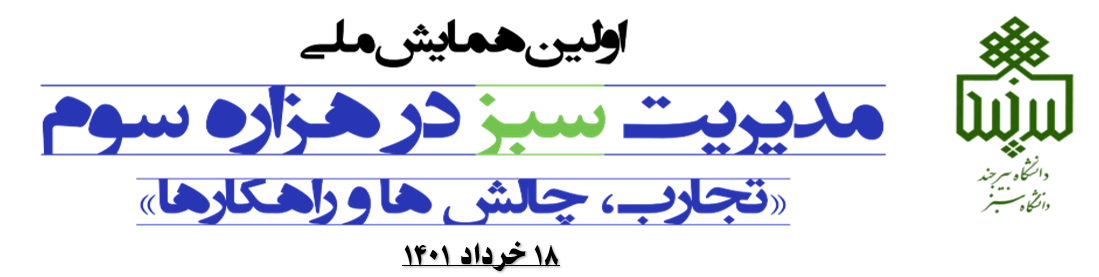 1. مقدمه
در این بخش بیان مسئله، اهداف، سوالات، فرضیات و پیشینه تحقیق بیان شود 
فرمت ارائه مقاله برای تمامی اسلایدها به همین شکل طراحی شده، رعایت گردد. 
تلاش شود تعداد اسلایدها هرچه کمتر باشد به گونه ای که حداکثر در 15 دقیقه، مطالب ارائه گردد 
در هر اسلاید، از کمترین تعداد کلمات استفاده شود و از کپی متن مقاله در پاور برای روخوانی، جداً خودداری شود
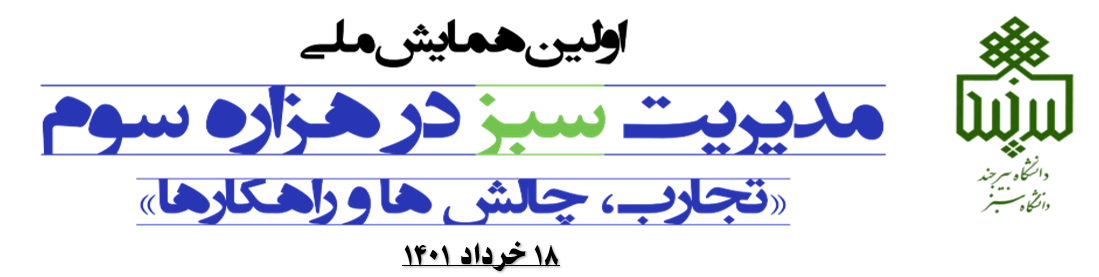 2. روش تحقیق
نوع تحقیق، ابزارهای مورد استفاده و معرفی محدود مورد مطالعه در این بخش ذکر گردد
متن...
متن...
متن...
متن...
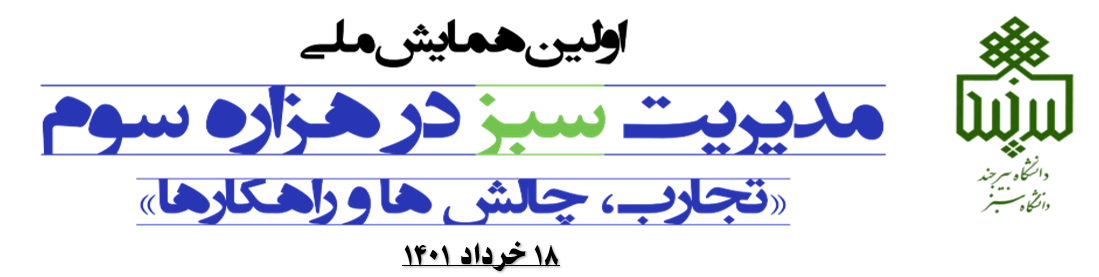 3. یافته های تحقیق
ارائه یافته ها با زیرتیترهای لازم، در اینجا ذکر شود
متن...
متن...
متن...
متن...
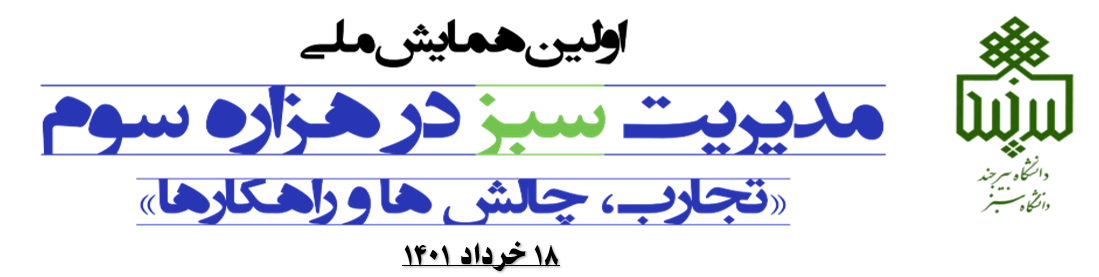 4. نتیجه گیری
ارائه جمع بندی و نتیجه گیری از یافته های تحقیق
متن...
متن...
متن...
متن...
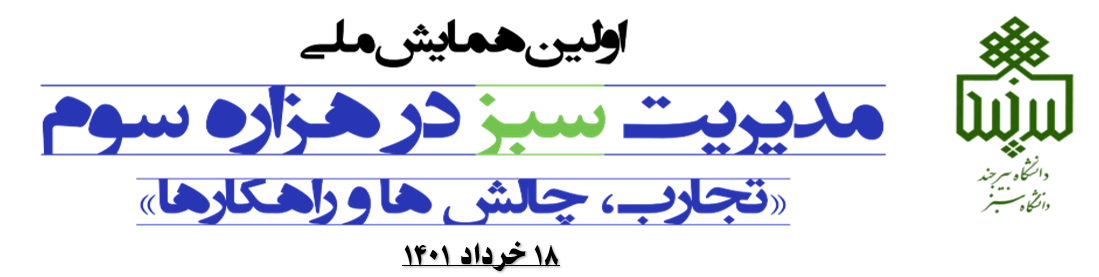 تشکر و قدردانی
در این قسمت تشکر و قدردانی ارائه می گردد.